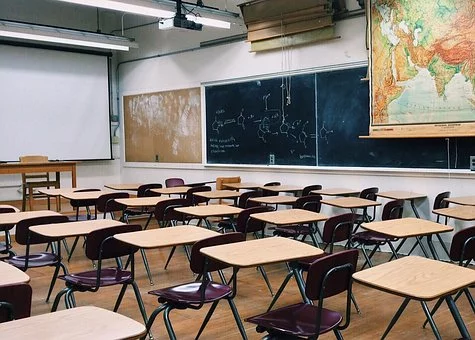 Éducation de 
qualité
[Speaker Notes: https://pixabay.com/de/photos/klassenzimmer-schule-bildung-lernen-2093744/]
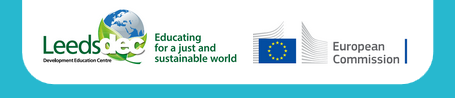 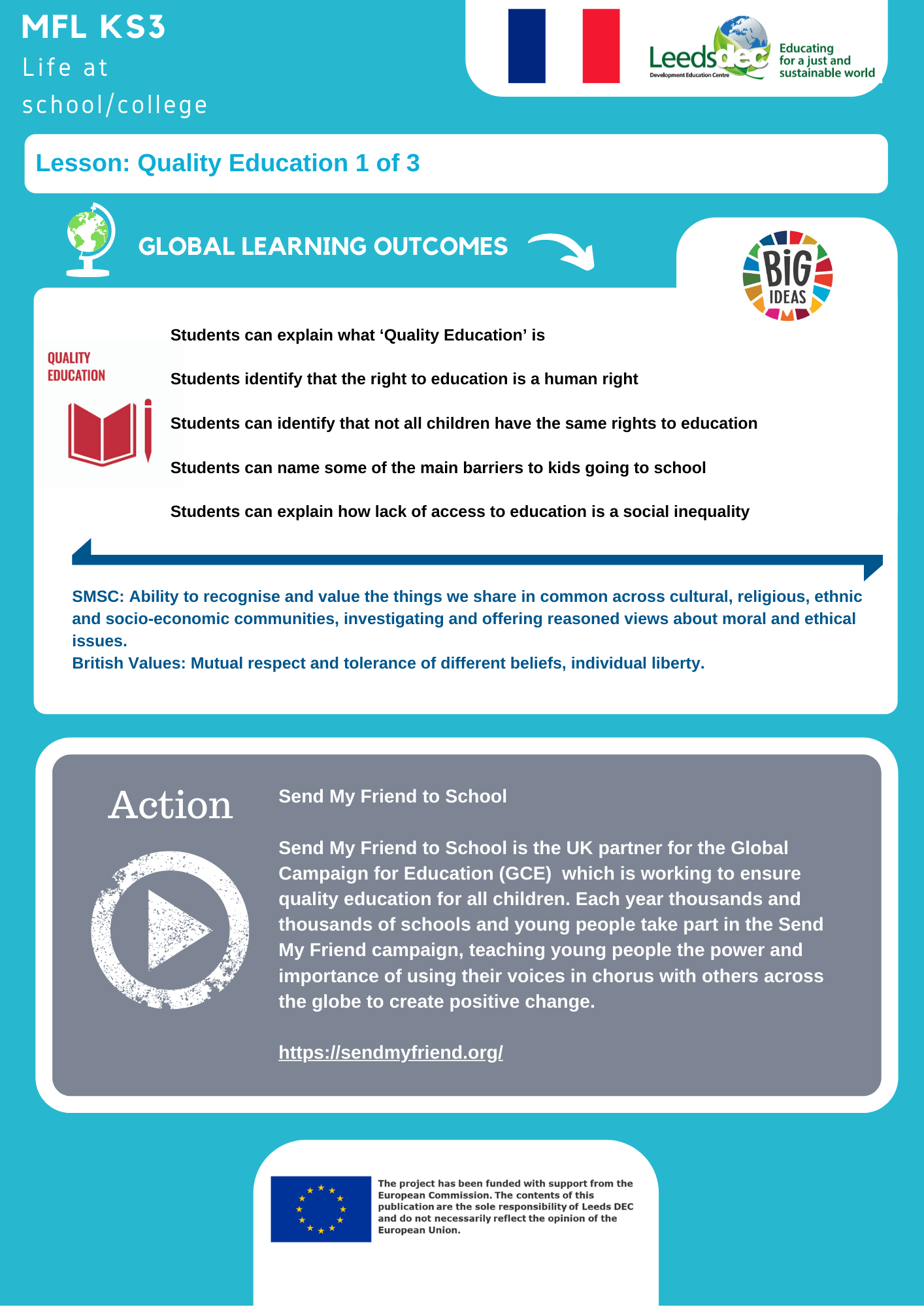 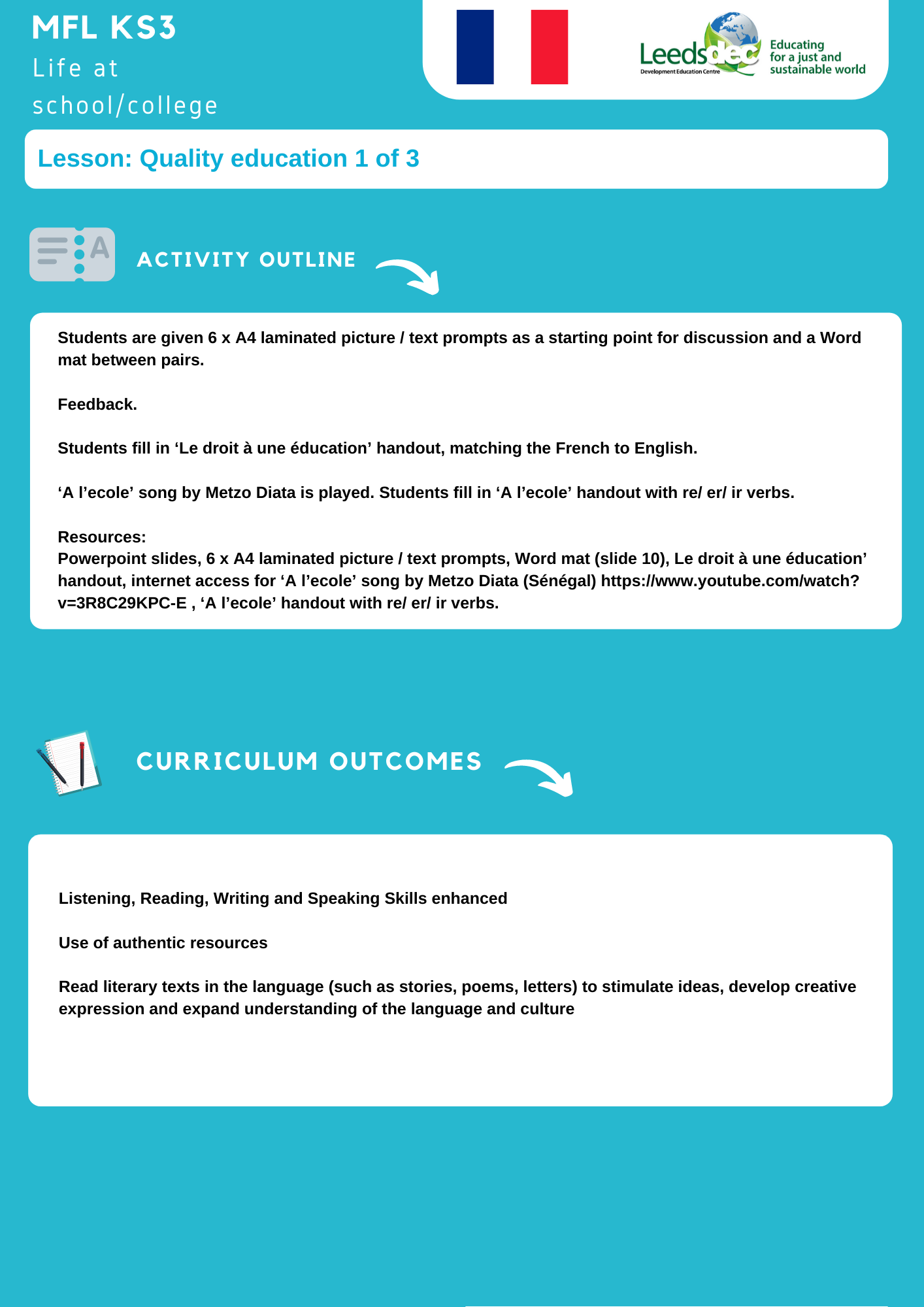 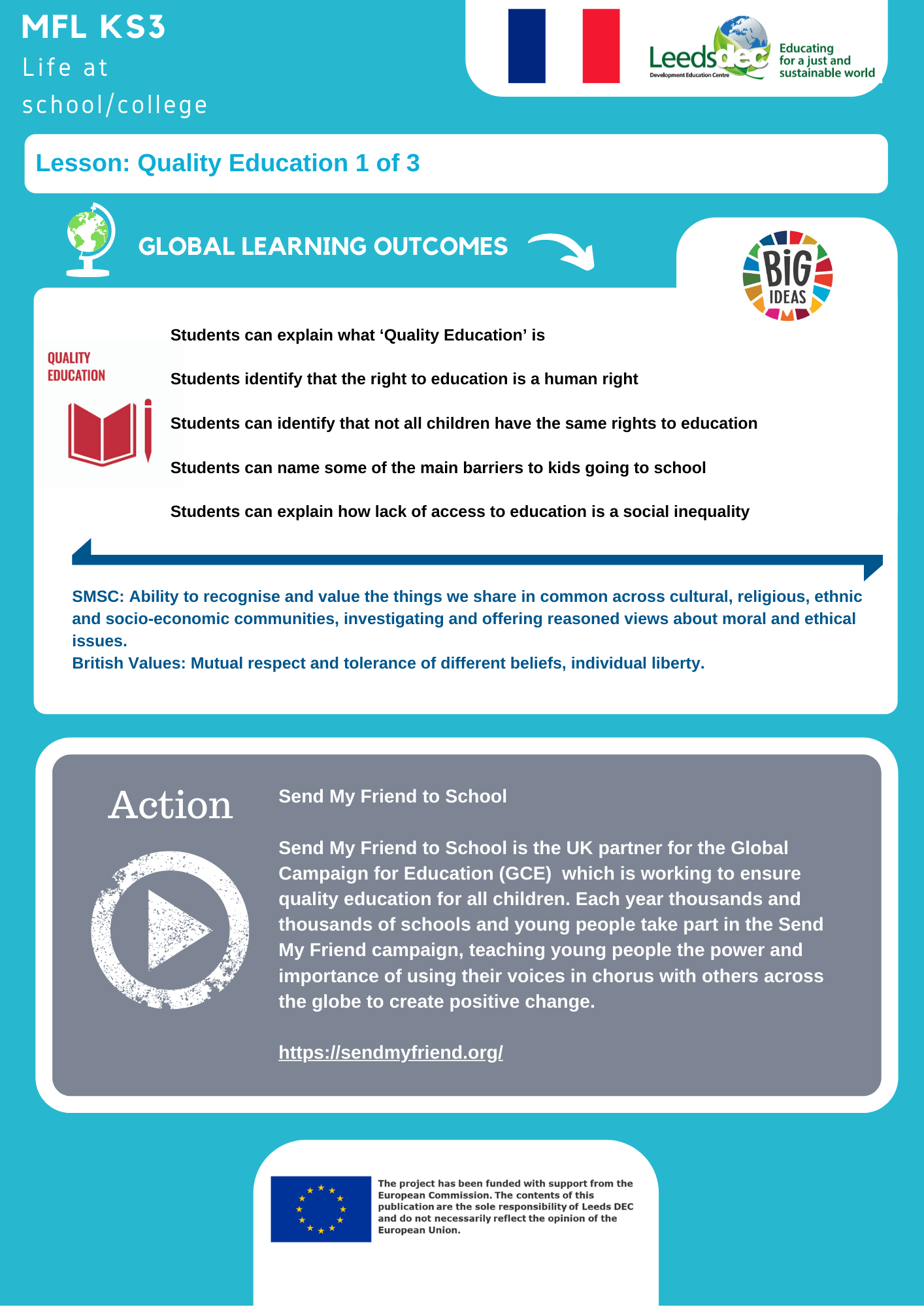 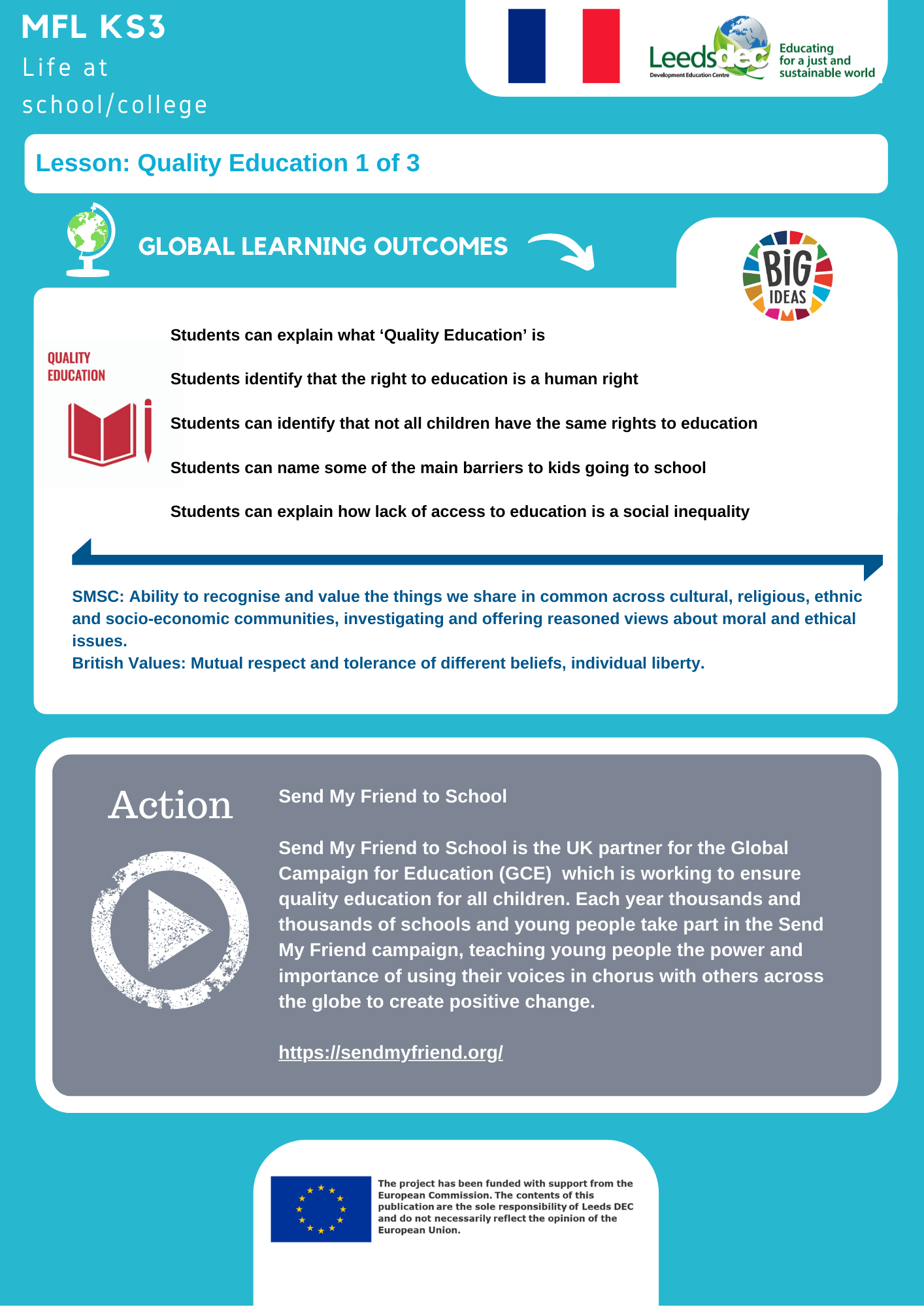 Point de départ – discussion en paires
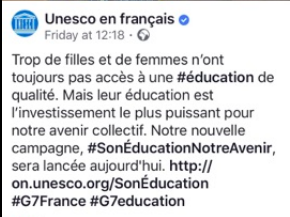 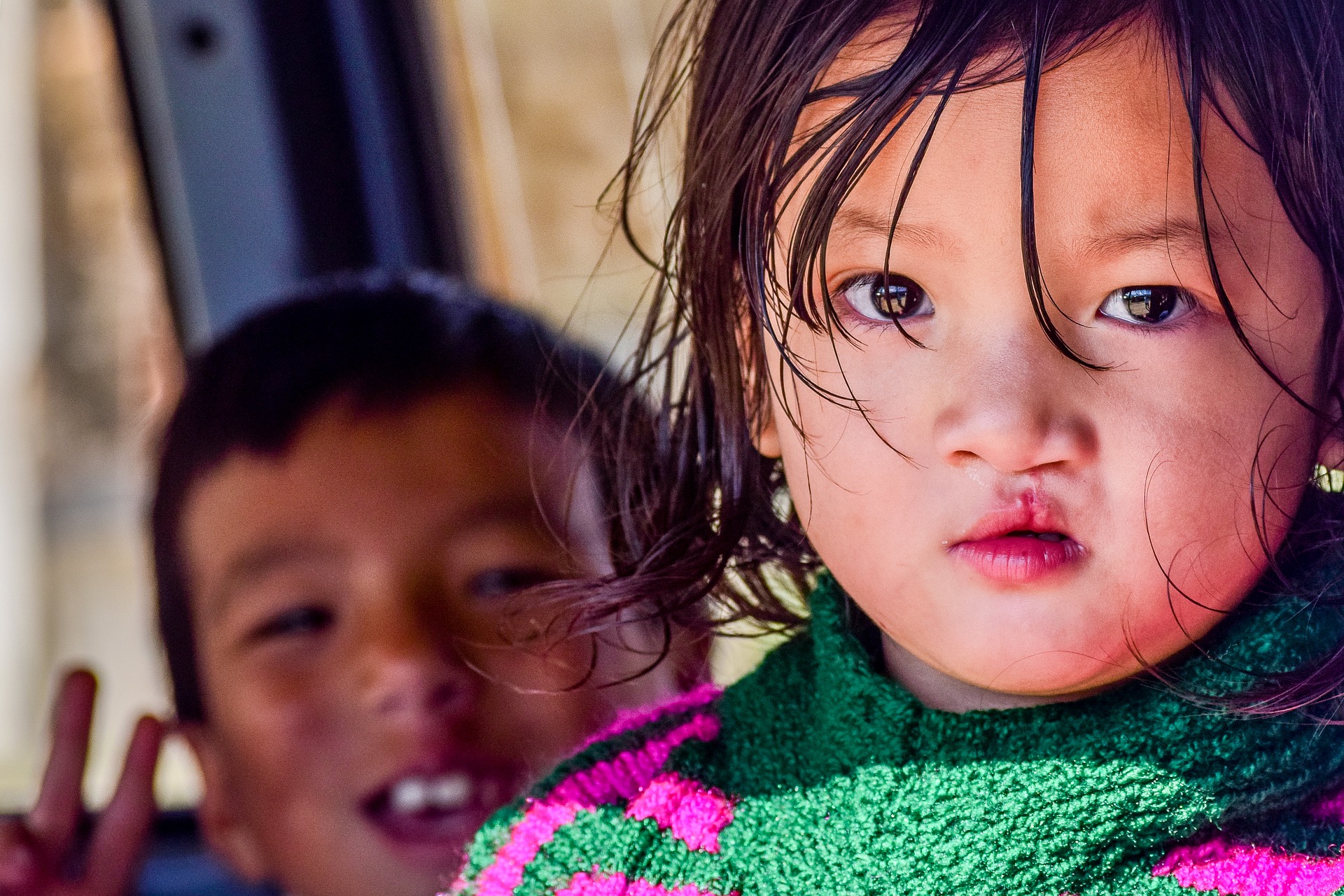 #SonÉducationNotreAvenir
[Speaker Notes: 6 x a4 laminated picture / text prompts as a starting point for discussion – see also *Word mat
Image by <a href="https://pixabay.com/users/suketdedhia-2328834/?utm_source=link-attribution&amp;utm_medium=referral&amp;utm_campaign=image&amp;utm_content=2852806">Suket Dedhia</a> from <a href="https://pixabay.com/?utm_source=link-attribution&amp;utm_medium=referral&amp;utm_campaign=image&amp;utm_content=2852806">Pixabay</a>]
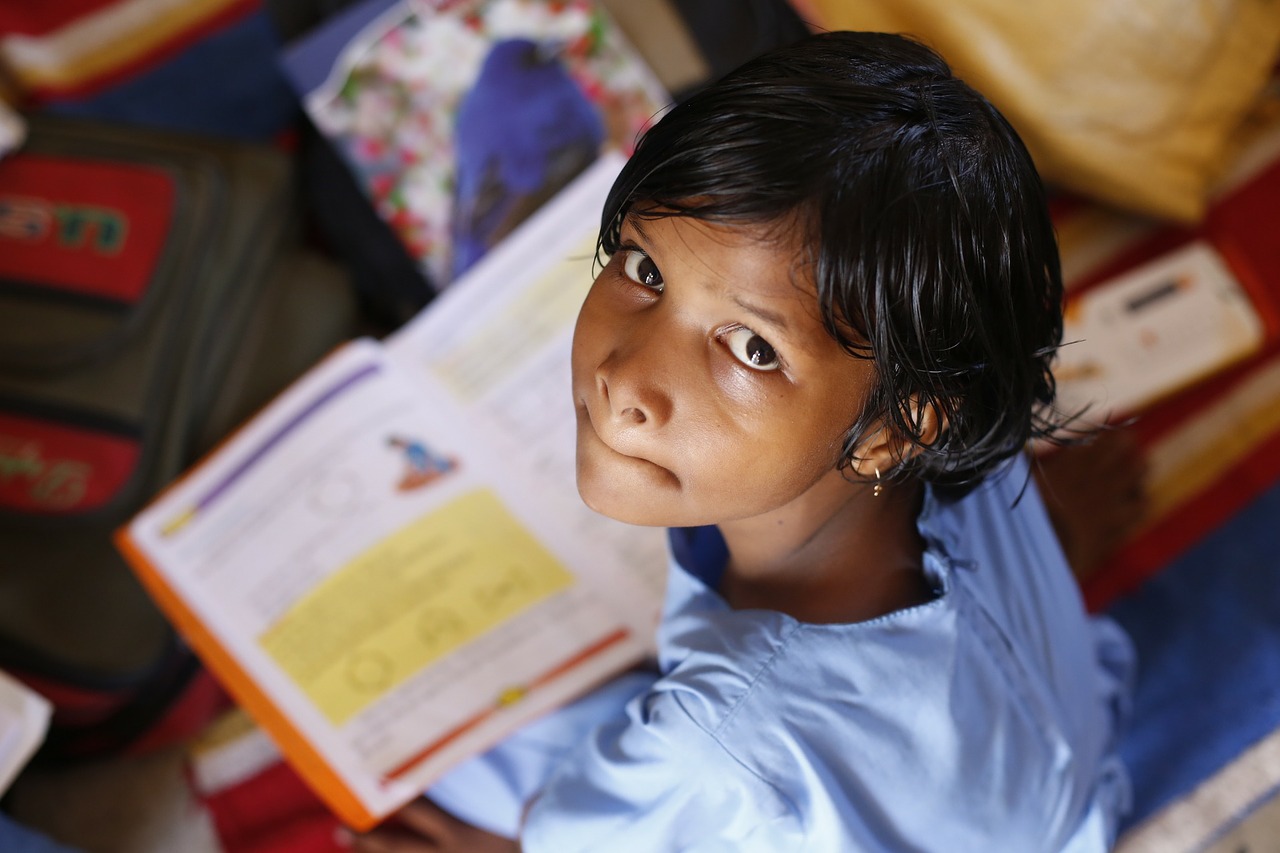 L’injustice, c’est 130 millions d’enfants qui vont à l’école primaire mais n’ont pas les connaissances de base pour lire, écrire et compter.
[Speaker Notes: 6 x a4 laminated picture / text prompts as a starting point for discussion – see also *Word mat
Image by <a href="https://pixabay.com/users/akshayapatra-195187/?utm_source=link-attribution&amp;utm_medium=referral&amp;utm_campaign=image&amp;utm_content=306607">AkshayaPatra Foundation</a> from <a href="https://pixabay.com/?utm_source=link-attribution&amp;utm_medium=referral&amp;utm_campaign=image&amp;utm_content=306607">Pixabay</a>]
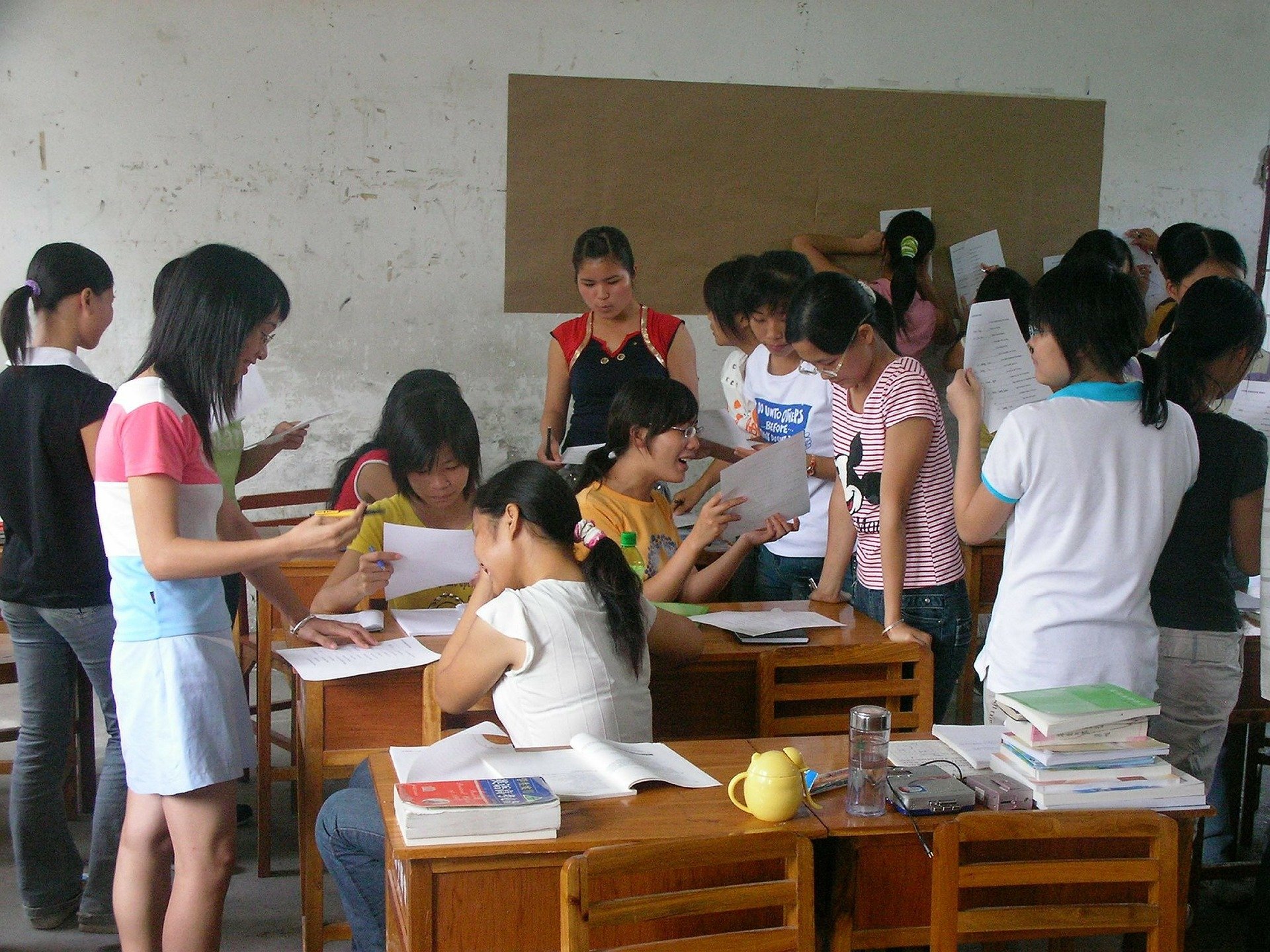 1 fille sur 5 est privée d’éducation dans le monde
[Speaker Notes: 6 x a4 laminated picture / text prompts as a starting point for discussion – see also *Word mat
Image by <a href="https://pixabay.com/users/andros1234-139658/?utm_source=link-attribution&amp;utm_medium=referral&amp;utm_campaign=image&amp;utm_content=302116">andros1234</a> from <a href="https://pixabay.com/?utm_source=link-attribution&amp;utm_medium=referral&amp;utm_campaign=image&amp;utm_content=302116">Pixabay</a>]
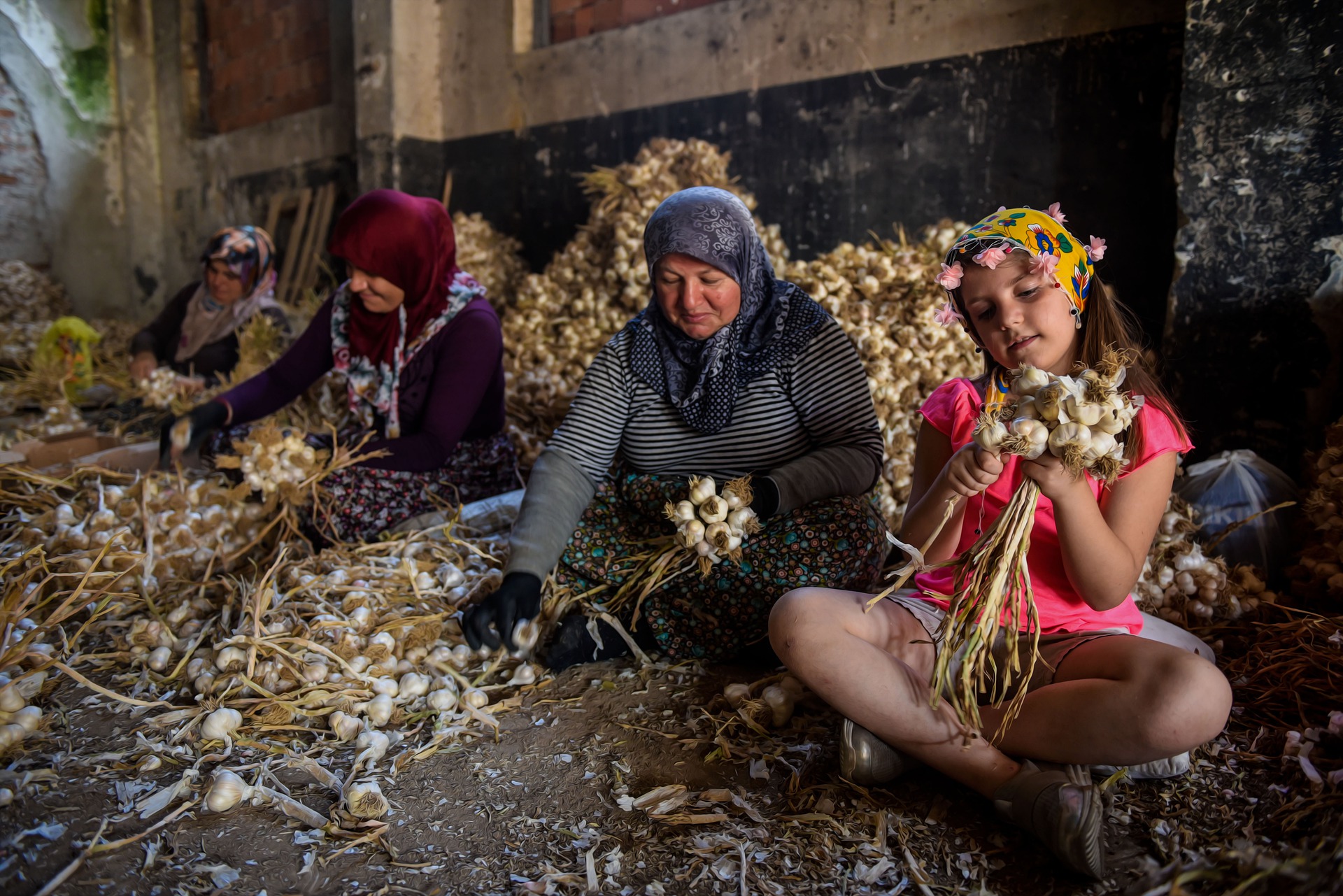 Travail infantile: 116 millions de filles  dans le monde sont exploitées
[Speaker Notes: 6 x a4 laminated picture / text prompts as a starting point for discussion – see also *Word mat
Image by <a href="https://pixabay.com/users/hmzasefaa-7327670/?utm_source=link-attribution&amp;utm_medium=referral&amp;utm_campaign=image&amp;utm_content=4373221">Hamza Sefa Yılmaz</a> from <a href="https://pixabay.com/?utm_source=link-attribution&amp;utm_medium=referral&amp;utm_campaign=image&amp;utm_content=4373221">Pixabay</a>]
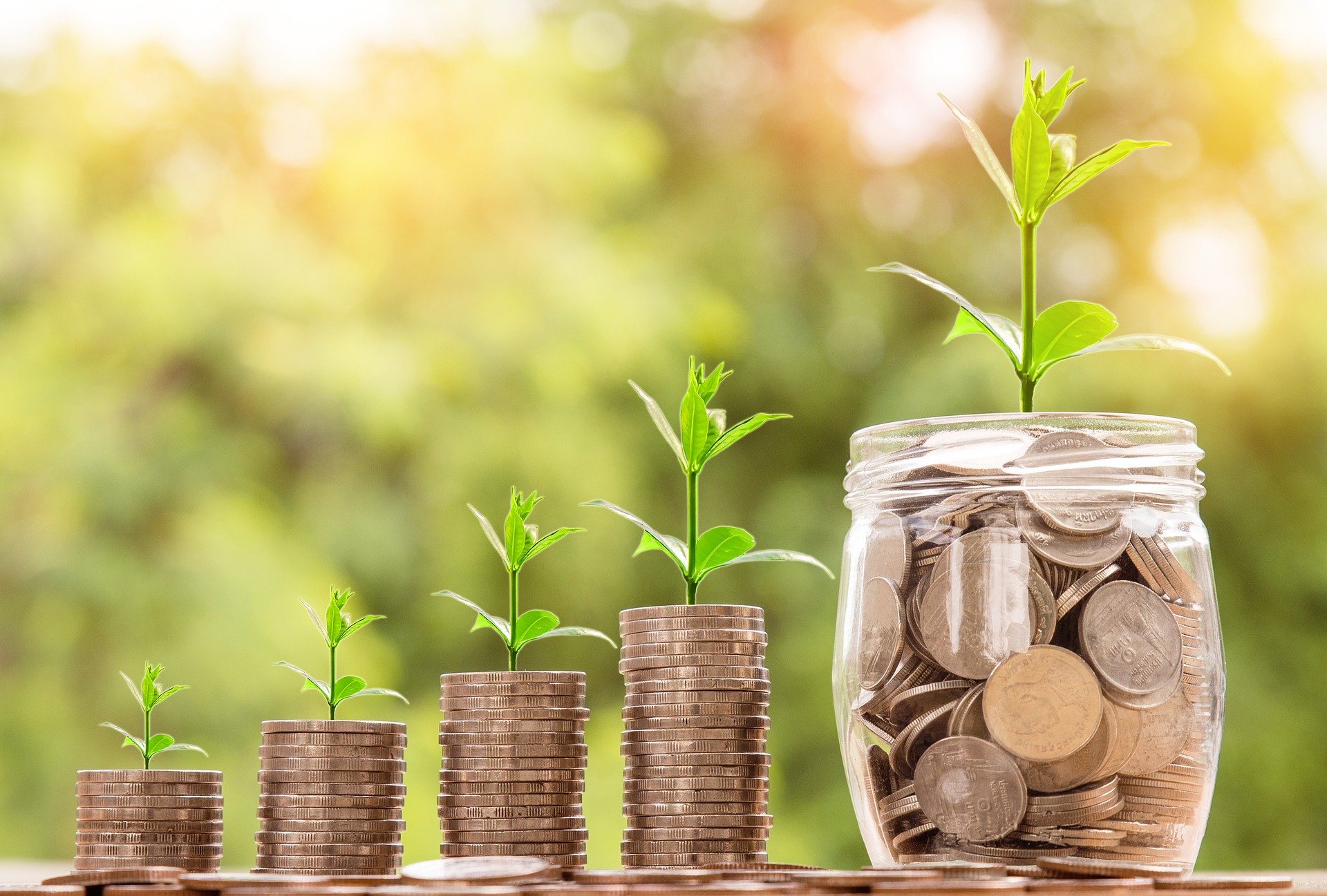 Pour une fille: 1 année d’école secondaire en plus =
15 à 25% de revenus supplémentaires
[Speaker Notes: 6 x a4 laminated picture / text prompts as a starting point for discussion – see also *Word mat
Image by <a href="https://pixabay.com/users/nattanan23-6312362/?utm_source=link-attribution&amp;utm_medium=referral&amp;utm_campaign=image&amp;utm_content=2724241">Nattanan Kanchanaprat</a> from <a href="https://pixabay.com/?utm_source=link-attribution&amp;utm_medium=referral&amp;utm_campaign=image&amp;utm_content=2724241">Pixabay</a>]
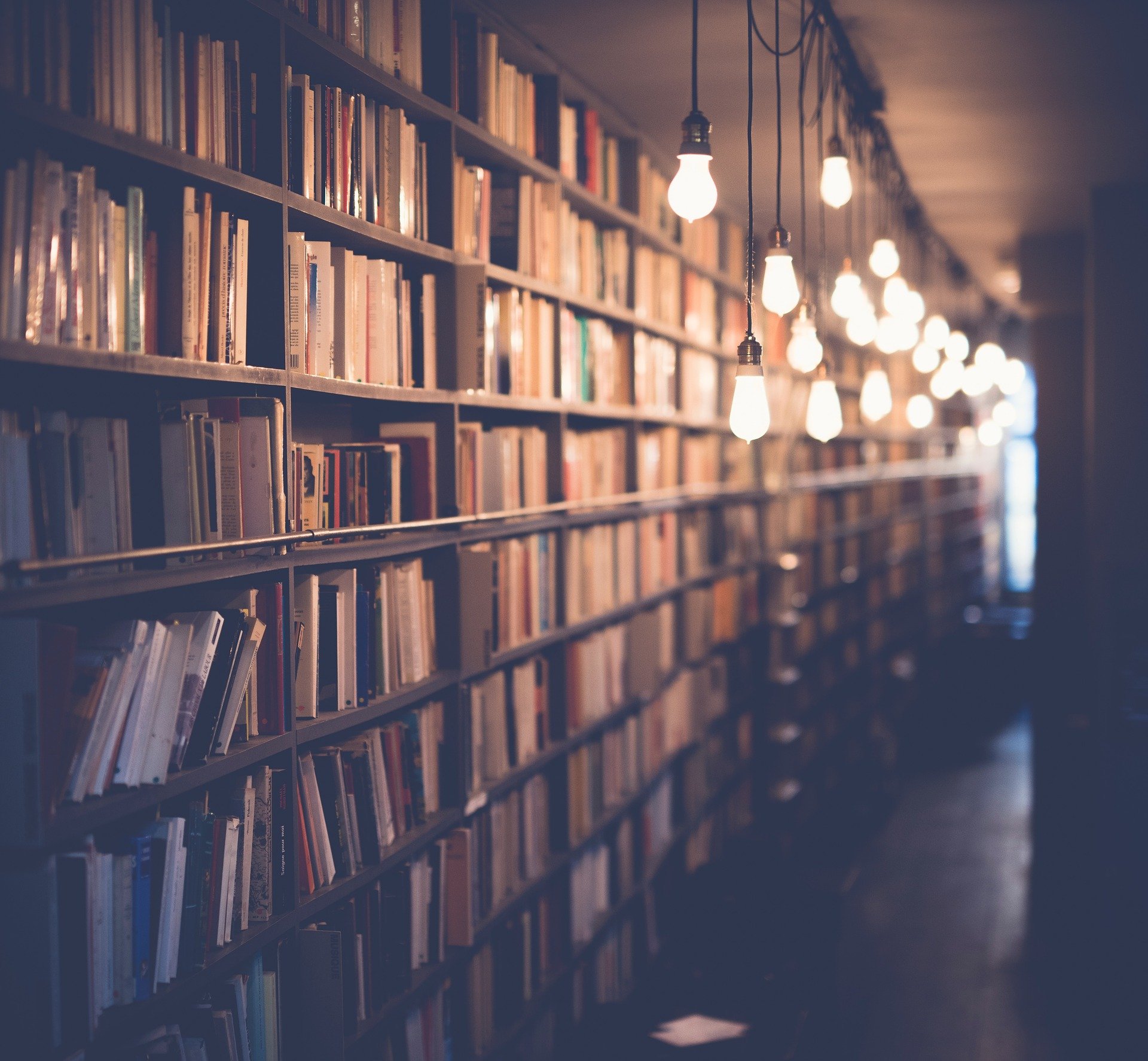 On estime que 50 % des enfants en âge de fréquenter l’école primaire qui ne sont pas scolarisés vivent dans des zones touchés par un conflit.
Objectif 4 #ÉducationdeQualité
Les inscriptions dans l’enseignement primaire dans les pays en développement ont atteint 91%, mais 57 000 000 enfants n’ont toujours pas accès à la scolarité.
L
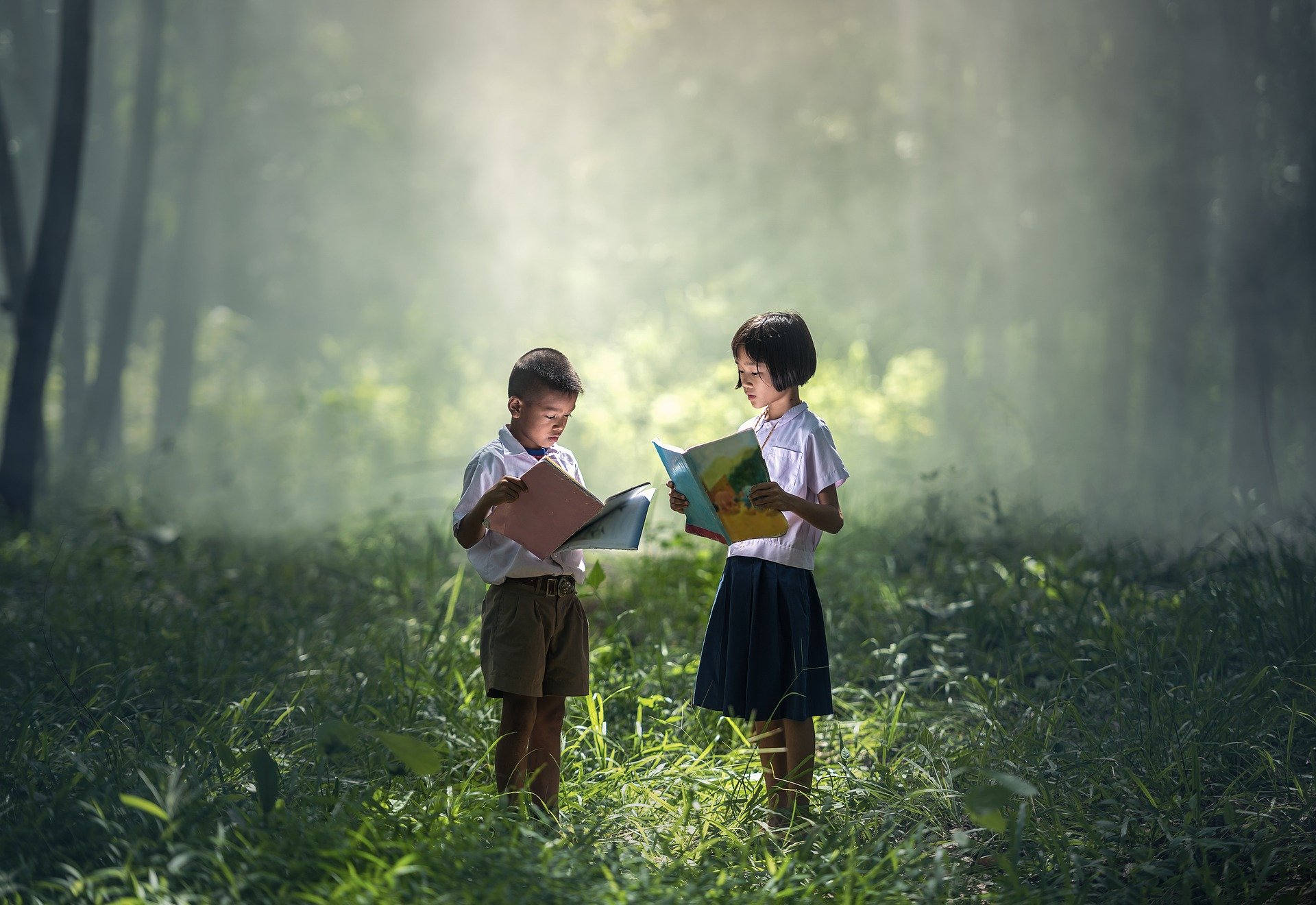 [Speaker Notes: 6 x a4 laminated picture / text prompts as a starting point for discussion – see also *Word mat
Image by <a href="https://pixabay.com/users/stocksnap-894430/?utm_source=link-attribution&amp;utm_medium=referral&amp;utm_campaign=image&amp;utm_content=2596809">StockSnap</a> from <a href="https://pixabay.com/?utm_source=link-attribution&amp;utm_medium=referral&amp;utm_campaign=image&amp;utm_content=2596809">Pixabay</a>
Image by <a href="https://pixabay.com/users/sasint-3639875/?utm_source=link-attribution&amp;utm_medium=referral&amp;utm_campaign=image&amp;utm_content=1822474">Sasin Tipchai</a> from <a href="https://pixabay.com/?utm_source=link-attribution&amp;utm_medium=referral&amp;utm_campaign=image&amp;utm_content=1822474">Pixabay</a>]
Word Mat
[Speaker Notes: *Word mat to go with poster activity as support and in place of a dictionary]
Le droit à une éducation
[Speaker Notes: Word document task]
Le droit à une éducation
Chanson – Metzo Diata (Sénégal)Petit ami veut aller à l’école
[Speaker Notes: Word document]
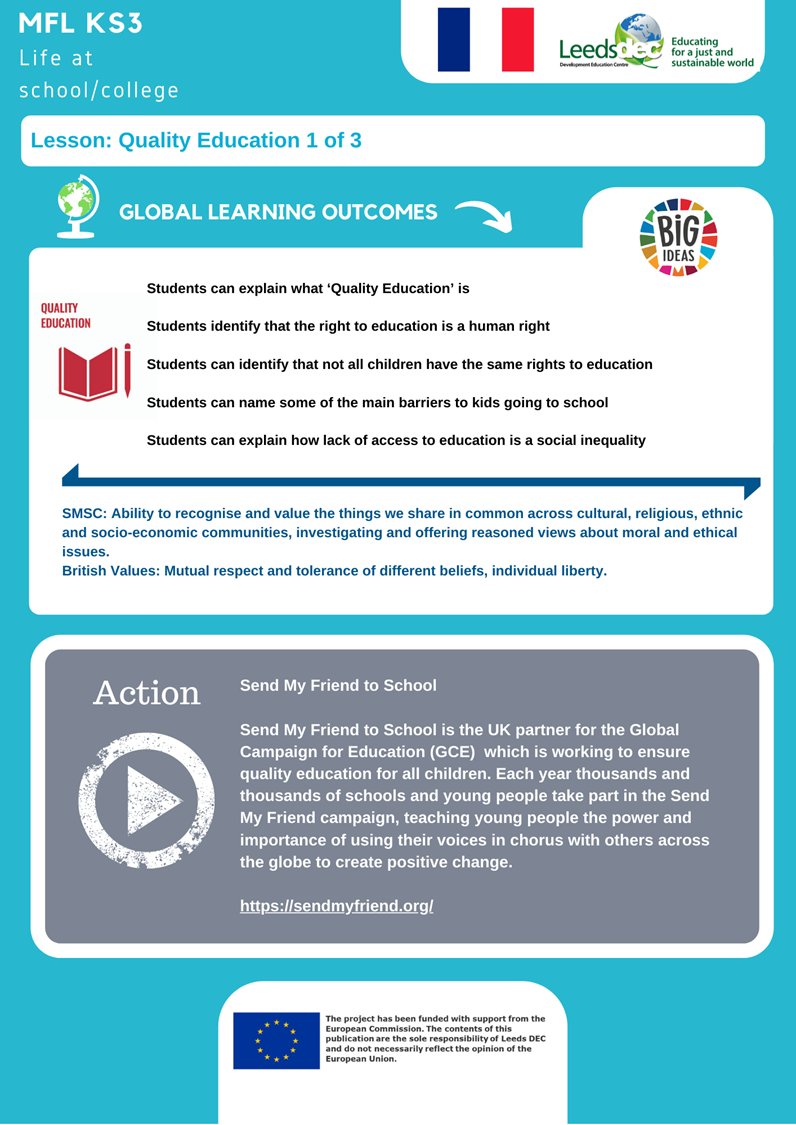 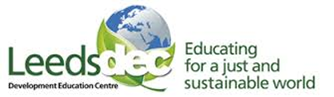 World Class Teaching project has been funded with support from the European Commission. The contents of these actions are the sole responsibility of the contractor and can in no way be taken to reflect the views of the European Union.
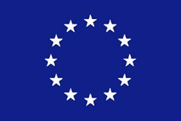